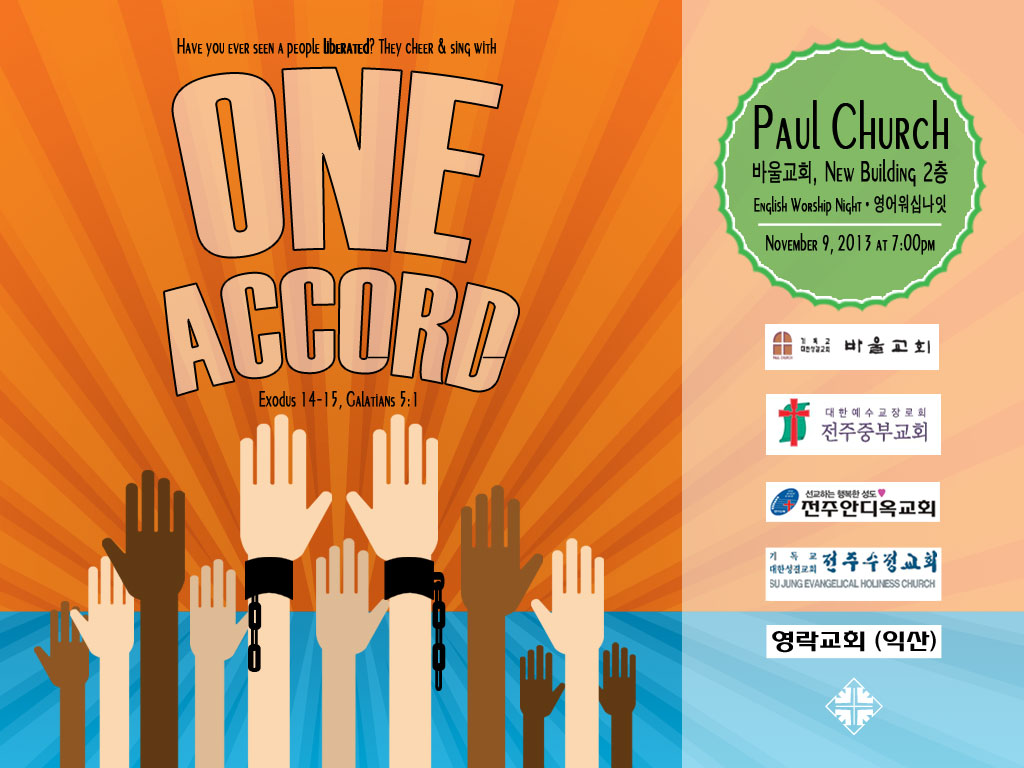 2 Corinthians 3:17

“Where the Spirit of the 
  Lord is, there is 
  FREEDOM!”
Salvation is Here
Lincoln Brewster
God above all 
the world in motion
God above all 
my hopes and fears
Salvation is Here
Lincoln Brewster
I don’t care 
what the world 
throws at me now
It’s gonna be alright
Salvation is Here
Lincoln Brewster
Hear the sound 
of the generations
Making loud 
our freedom song
Salvation is Here
Lincoln Brewster
All in all 
that the world would 
know Your name
It’s gonna be alright
Salvation is Here
Lincoln Brewster
‘Cause I know 
my God saved the day
And I know 
His word never fails
Salvation is Here
Lincoln Brewster
And I know 
my God made a way for me
Salvation is here!
Salvation is Here
Lincoln Brewster
God above all 
the world in motion
God above all 
my hopes and fears
Salvation is Here
Lincoln Brewster
I don’t care 
what the world 
throws at me now
It’s gonna be alright
Salvation is Here
Lincoln Brewster
‘Cause I know 
my God saved the day
And I know 
His word never fails
Salvation is Here
Lincoln Brewster
And I know 
my God made a way for me
Salvation is Here
Lincoln Brewster
‘Cause I know 
my God saved the day
And I know 
His word never fails
Salvation is Here
Lincoln Brewster
And I know 
my God made a way for me
Salvation is here!
Salvation is Here
Lincoln Brewster
Salvation is here!
Salvation is here!
and He lives in me!
Salvation is Here
Lincoln Brewster
Salvation is here!
Salvation that died 
just to set me free!
Salvation is Here
Lincoln Brewster
Salvation is here!
Salvation is here!
and He lives in me!
Salvation is Here
Lincoln Brewster
Salvation is here!
Salvation is Here
Lincoln Brewster
‘Cause You are alive 
and You live in me
Salvation is here!
Salvation is Here
Lincoln Brewster
Salvation is here 
and it lives in me
Salvation is here!
Salvation is Here
Lincoln Brewster
‘Cause I know 
my God saved the day 
And I know 
His Word never fails
Salvation is Here
Lincoln Brewster
And I know 
my God made a way for me
Salvation is here!
Salvation is Here
Lincoln Brewster
Salvation is here!
Salvation is Here
Lincoln Brewster
Arms of Love
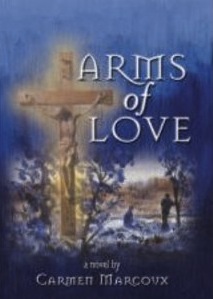 Vineyard
I sing a simple song of love
To my Savior, to my Jesus
I’m grateful for 
the things you’ve done
My loving Savior,
my precious Jesus
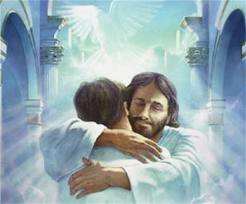 My heart is glad 
that you’ve called me your own
There’s no place I’d rather be
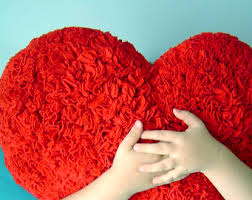 In your arms of love, 
In your arms of love
Holding me still, 
Holding me near
In your arms of love
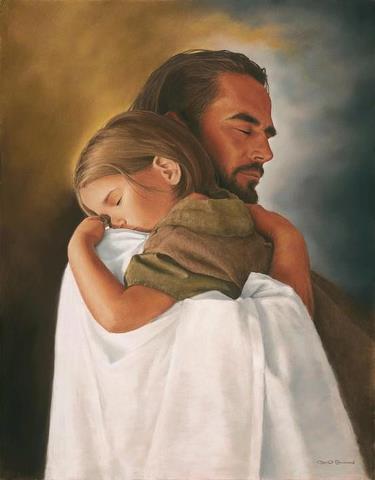 I sing a simple song of love
To my Savior, to my Jesus
I’m grateful for 
the things you’ve done
My loving Savior,
my precious Jesus
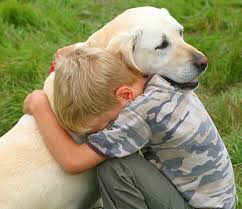 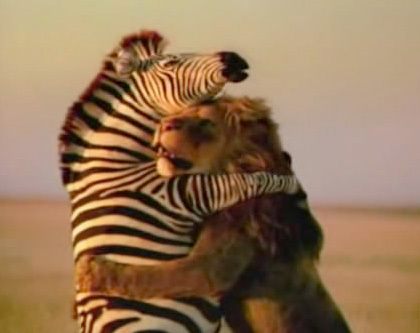 My heart is glad 
that you’ve called me your own
There’s no place I’d rather be
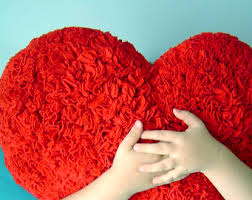 In your arms of love, 
In your arms of love
Holding me still, 
Holding me near
In your arms of love
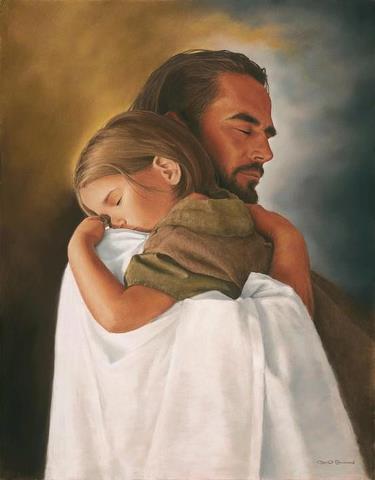 My heart is glad 
that you’ve called me your own
There’s no place I’d rather be
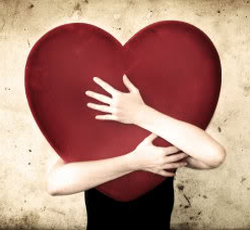 In your arms of love.
[6x]
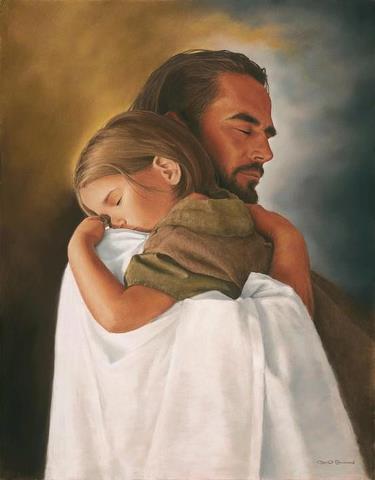 Holding me still, Holding me near
Holding me still, Holding me near
Holding me still, Holding me near
In your arms of love.
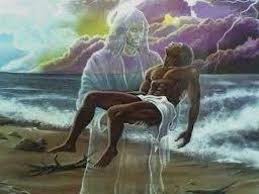 Holding me still, Holding me near
Holding me still, Holding me near
Holding me still, Holding me near
In your arms of love.
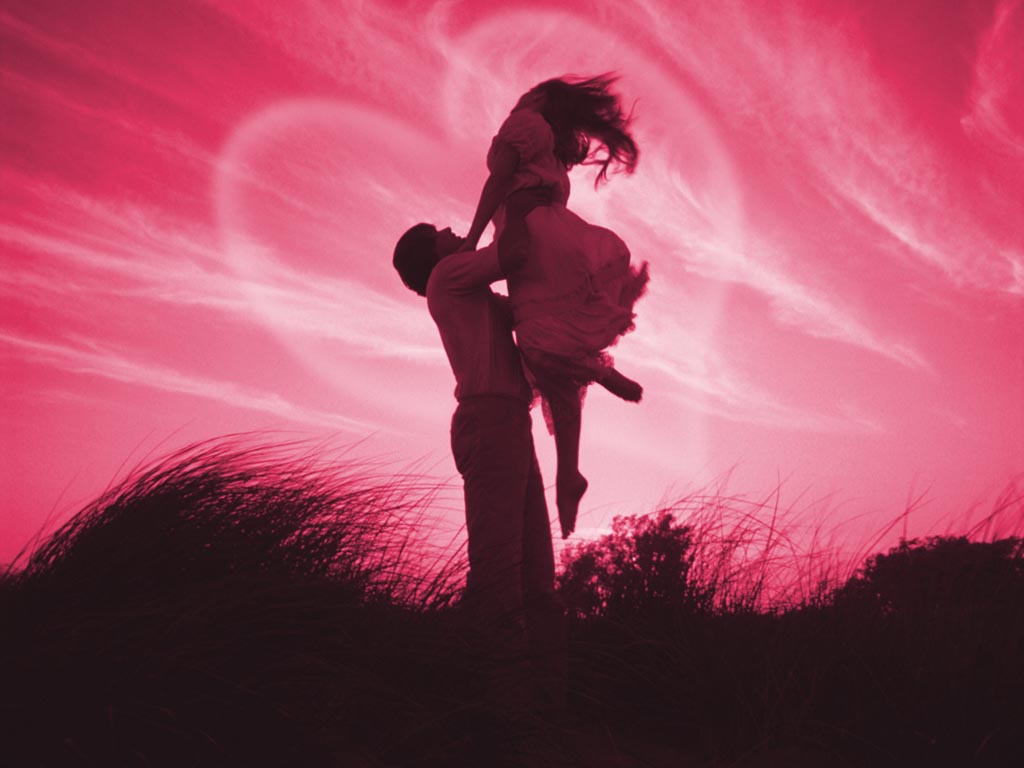 Stronger
Hillsong
There is love that came for us
Humbled to a sinner’s cross
You broke my shame 
and sinfulness
You rose again victorious
Stronger
Hillsong
Faithfulness none can deny
Through the storm 
and through the fire
There is truth that sets me free
Jesus Christ who lives in me
Stronger
Hillsong
You are stronger, You are stronger
Sin is broken, You have saved me
It is written, Christ is risen
Jesus You are Lord of all
Stronger
Hillsong
No beginning and no end
You’re my hope and my defense
You came to seek and save the lost
You paid it all upon the cross
Stronger
Hillsong
You are stronger, You are stronger
Sin is broken, You have saved me
It is written, Christ is risen
Jesus You are Lord of all
Stronger
Hillsong
So let Your name 
be lifted higher
be lifted higher
be lifted higher
Stronger
Hillsong
You are stronger, You are stronger
Sin is broken, You have saved me
It is written, Christ is risen
Jesus You are Lord of all
Stronger
Hillsong
Here I Am to Worship
Hillsong
Light of the world, 
you stepped down into darkness.
Opened my eyes, let me see.
Beauty that made
this heart adore you 
Hope of a life spent with You.
Here I Am to Worship
Hillsong
Here I am to worship, 
here I am to bow down.
Here I am to say that You’re my God.
You’re altogether lovely,
altogether worthy, 
altogether wonderful to me.
Here I Am to Worship
Hillsong
King of all days, 
Oh so highly exalted 
Glorious in Heaven above.
Humbly You came 
to the earth You created
All for love’s sake became poor.
Here I Am to Worship
Hillsong
Here I am to worship, 
here I am to bow down.
Here I am to say that You’re my God.
You’re altogether lovely, 
altogether worthy, 
altogether 
wonderful to me.
Here I Am to Worship
Hillsong
I’ll never know how much it cost 
To see my sins up on that cross. 
(3x)
Here I Am to Worship
Hillsong
Here I am to worship, 
here I am to bow down.
Here I am to say that You’re my God.
You’re altogether lovely, 
altogether worthy, 
altogether wonderful 
to me!  -end-
Here I Am to Worship
Hillsong
Exodus 15:1

“I will sing to the Lord for 
  He has Triumphed
  Gloriously!”
Your Great Name
Natalie Grant
Lost are saved; 
find their way; 
at the sound 
of Your great name
Verse 1
Your Great Name
Natalie Grant
All condemned; 
feel no shame, 
at the sound 
of Your great name
Verse 1
Your Great Name
Natalie Grant
Every fear; 
has no place; 
at the sound 
of Your great name
Verse 1
Your Great Name
Natalie Grant
The enemy; 
he has to leave; 
at the sound 
of Your great name
Verse 1
Your Great Name
Natalie Grant
Jesus, Worthy is the Lamb 
that was slain for us, 
Son of God and Man
You are high and lifted up; 
and all the world will praise
 Your great name
Chorus
Your Great Name
Natalie Grant
All the weak; 
find their strength; 
at the sound 
of Your great name
Verse 2
Your Great Name
Natalie Grant
Hungry souls; 
receive grace; 
at the sound 
of Your great name
Verse 2
Your Great Name
Natalie Grant
The fatherless; 
they find their rest; 
at the sound 
of Your great name
Verse 2
Your Great Name
Natalie Grant
Sick are healed; 
and the dead are raised; 
at the sound 
of Your great name
Verse 2
Your Great Name
Natalie Grant
Redeemer, My Healer, 
Lord Almighty
My savior, Defender, 
You are My King
Bridge
Your Great Name
Natalie Grant
Jesus Messiah
Chris Tomlin
He became sin
Who knew no sin
That we might become 
His Righteousness
He humbled himself and
carried the cross
Verse 1
Jesus Messiah
Chris Tomlin
Love so amazing
Love so amazing
Pre-Chorus
Jesus Messiah
Chris Tomlin
Jesus Messiah
Name above all names
Blessed Redeemer
Emmanuel
Chorus
Jesus Messiah
Chris Tomlin
The rescue for sinners
The ransom from Heaven
Jesus Messiah
Lord of all
Chorus
Jesus Messiah
Chris Tomlin
His body the bread
His blood the wine
Broken and poured out 
all for love
The whole earth trembled
And the veil was torn
Verse 2
Jesus Messiah
Chris Tomlin
All our hope is in You
All our hope is in You
All the glory to You, God
The light of the world
Bridge
Jesus Messiah
Chris Tomlin
Our God
Chris Tomlin
Water You turned into wine
Opened the eyes of the blind
There’s no one like You
None like You
Verse 1
Our God
Chris Tomlin
Into the darkness You shine
Out of the ashes we rise
There’s no one like You
None like You
Verse 1
Our God
Chris Tomlin
Chorus
Our God is greater, 
Our God is stronger
God You are higher 
than any other
Our God is Healer, 
awesome in power
Our God, Our God
Our God
Chris Tomlin
And if Our God is for us, 
then who could ever stop us?
And if our God is with us, 
then what can stand against?
(x2)
What can stand against?
Bridge
Our God
Chris Tomlin
Freedom
Darrell Evans
Where the spirit of the Lord is
there is freedom
Verse 1
Freedom
Darrell Evans
There is peace, 
There is love, 
There is joy
It is for freedom, 
you've set us free 
(x2)
Verse 1
Freedom
Darrell Evans
I’m free, I’m free!
Verse 1
Freedom
Darrell Evans
Verse 1
We will walk 
in your freedom, 
walk in your liberty (x2)
We will dance 
in your freedom, 
dance in your liberty (x2)
Freedom
Darrell Evans
10,000 Reasons (Bless the Lord)
Matt Redman
Bless the Lord, O my soul
O my soul
Worship His holy name
Sing like never before
O my soul
I worship Your holy name
Chorus
10,000 Reasons
Matt Redman
The sun comes up; 
it's a new day dawning
It's time to sing 
Your song again
Verse 1
10,000 Reasons
Matt Redman
Whatever may pass and
whatever lies before me
Let me be singing 
when the evening comes
Verse 1
10,000 Reasons
Matt Redman
You're rich in love and 
You're slow to anger
Your name is great and 
Your heart is kind
Verse 2
10,000 Reasons
Matt Redman
For all Your goodness, 
I will keep on singing
10,000 reasons 
for my heart to find
Verse 2
10,000 Reasons
Matt Redman
And on that day 
when my strength is failing
The end draws near and 
my time has come
Verse 3
10,000 Reasons
Matt Redman
Still my soul will sing 
Your praise unending
10,000 years 
and then forever more
Verse 3
10,000 Reasons
Matt Redman
Sing like never before
O my soul
I worship Your holy name
I worship Your holy name
I worship Your holy name
Ending
10,000 Reasons
Matt Redman
Revelation 1:5

“To Him who loves us 
  and has FREED us from 
  our sins by His blood.”
For All You’ve Done
Hillsong
My Saviour, Redeemer
Lifted me from the miry clay 
Almighty, Forever
For All You’ve Done
Hillsong
I will never be the same 
Cause You came near
From the everlasting 
To the world we live 
The father’s only Son
For All You’ve Done
Hillsong
You lived, and You died 
You rose again on high
You’ve opened the way 
For the world to live again 
Hallelujah, for all You’ve done
For All You’ve Done
Hillsong
Bridge 
Hallelujah, 
For all You’ve done 
Hallelujah 
For all You’ve done
For All You’ve Done
Hillsong
I Am Free
The Katinas
Through You the blind will see, 
Through You the mute will sing
Through You the dead will rise,
Through You my heart will praise,
I Am Free
The Katinas
Through You the darkness flees,
Through You my heart screams

I am free I am free
I Am Free
The Katinas
I am free to run
 (I am free to run)
I am free to dance 
 (I am free to dance)
I am free to live for you 
(I am free to live for you)
I am free
I Am Free
The Katinas
With All I Am
Hillsong
Into Your hands, 
I commit again 
All I am for You Lord
You hold my world in the 
palm of Your hands 
And I am Yours Forever
With All I Am
Hillsong
Chorus
Jesus, I believe in You 
Jesus I belong to you 
You’re the reason that I live 
The reason that I sing  
With all I am
With All I Am
Hillsong
II. I walk with You,
 whenever You will go 
Through tears and joy 
I’ll trust in You 
And I will live in all of 
Your ways 
Your promises forever
With All I Am
Hillsong
Chorus
Jesus, I believe in You 
Jesus I belong to you 
You’re the reason that I live 
The reason that I sing  
With all I am
With All I Am
Hillsong
Bridge
I  will worship 
I will worship, You
With All I Am
Hillsong
Jesus, Lover of My Soul
Darlene Zschech
Jesus lover of my soul 
Jesus I will never let you go 
You’ve taken me 
from the miry clay 
You set my feet upon the rock
now I know
Jesus, Lover of My Soul
Darlene Zschech
Chorus 
I love you, I need you 
Though my world may fall
 I’ll never let You go 
My Saviour, My closest Friend 
I will worship You 
Until the very end
Jesus, Lover of My Soul
Darlene Zschech
Galatians 5:1

“It is for FREEDOM that 
  Christ has set us FREE!”
Our God Saves
Paul Baloche
In the name of the Father,
In the name of the Son,
In the name of the Spirit, 
Lord we come
Our God Saves
Paul Baloche
We’re gathered together 
To lift up Your Name 
To call on our Savior, 
To fall on Your grace
Our God Saves
Paul Baloche
Hear the joyful sound 
of our offering
As your saints bow down, 
As your people sing
We will rise with you, 
Lifted on Your wings
And the world will see that
Our God Saves
Paul Baloche
Our God saves, Our God saves 
There is hope, In Your name 
Mourning turns, 
To songs of Praise
Our God saves, Our God saves
Our God Saves
Paul Baloche
In the name of the Father,
In the name of the Son,
In the name of the Spirit, 
Lord we come
Our God Saves
Paul Baloche
We’re gathered together 
To lift up Your Name 
To call on our Savior, 
To fall on Your grace
Our God Saves
Paul Baloche
Hear the joyful sound 
of our offering
As your saints bow down, 
As your people sing
We will rise with you, 
Lifted on Your wings
And the world will see that
Our God Saves
Paul Baloche
Our God saves, Our God saves 
There is hope, In Your name 
Mourning turns, 
To songs of Praise
Our God saves, Our God saves
Our God Saves
Paul Baloche
Overcome
Jeremy Camp
Seated above, enthroned 
in the Father’s love
Destined to die, 
poured out for all mankind
God’s only Son, 
perfect and spotless one
He never sinned, 
but suffered as if he did
Overcome
Jeremy Camp
All authority, 
every victory is Yours
All authority, 
every victory is Yours
Overcome
Jeremy Camp
Savior worthy of honor and glory
Worthy of all our praise, 
You overcome
Jesus, awesome in power forever 
Awesome and great is your name 
You overcame
Overcome
Jeremy Camp
Seated above, enthroned 
in the Father’s love
Destined to die, 
poured out for all mankind
God’s only Son, 
perfect and spotless one
He never sinned, 
but suffered as if he did
Overcome
Jeremy Camp
All authority, 
every victory is Yours
All authority, 
every victory is Yours
Overcome
Jeremy Camp
Savior worthy of honor and glory
Worthy of all our praise, 
You overcome
Jesus, awesome in power forever 
Awesome and great is your name 
You overcame
Overcome
Jeremy Camp
Power in hand, 
speaking the Father’s plan
You’re sending us out 
light in this broken land
Overcome
Jeremy Camp
All authority, 
every victory is Yours
All authority, 
every victory is Yours
Overcome
Jeremy Camp
Savior worthy of honor and glory
Worthy of all our praise, 
You overcome
Jesus, awesome in power forever 
Awesome and great is your name 
You overcame
Overcome
Jeremy Camp
We will overcome
By the blood of the lamb
And the word of our testimony, 
Everyone overcome
Overcome
Jeremy Camp
Savior worthy of honor and glory
Worthy of all our praise, 
You overcome
Jesus, awesome in power forever 
Awesome and great is your name 
You overcame
Overcome
Jeremy Camp
Agnus Dei
Michael W. Smith
Alleluia, Alleluia
For the Lord God Almighty 
Reigns   (3X)
Agnus Dei
Michael W. Smith
Alleluia, You are Holy
Holy, are you Lord God Almighty
Worthy is the Lamb
Worthy is the Lamb
Amen
Agnus Dei
Michael W. Smith
Break Every Chain
Tasha Cobbs
There is power in the name of Jesus
There is power in the name of Jesus
There is power in the name of Jesus
To Break every Chain
Break every chain
Break every chain
Break Every Chain
Tasha Cobbs
All sufficient sacrifice
so freely given, such a price for 
Our redemption, 
heavens gate swing wide
Break Every Chain
Tasha Cobbs
There is power in the name of Jesus
There is power in the name of Jesus
There is power in the name of Jesus
To Break every Chain
Break every chain
Break every chain
Break Every Chain
Tasha Cobbs
There’s an army rising up
There’s an army rising up 
There’s an army rising up
Break Every Chain
Tasha Cobbs
There is power in the name of Jesus
There is power in the name of Jesus
There is power in the name of Jesus
To Break every Chain
Break every chain
Break every chain
Break Every Chain
Tasha Cobbs
John 8:36

“So if the Son sets you 
  FREE, you will be free 
  indeed.”
Genesis 39:2-5: Everyday
New International Version (NIV)
2 The Lord was with Joseph so that he prospered, and he lived in the house of his Egyptian master. 3 When his master saw that the Lord was with him and that the Lord gave him success in everything he did, 4 Joseph found favor in his eyes and became his attendant. Potiphar put him in charge of his household, and he entrusted to his care everything he owned. 5 From the time he put him in charge of his household and of all that he owned, the Lord blessed the household of the Egyptian because of Joseph. The blessing of the Lord was on everything Potiphar had, both in the house and in the field.
164
Everyday
Lincoln Brewster
What to say, Lord?
It’s You who gave me life and I
Can’t explain just how
Much You mean to me now
Everyday
Lincoln Brewster
166
That You have saved me, Lord
 I give all that I am to You
That everyday I could
Be a light that shines 
Your name
Everyday
Lincoln Brewster
167
Everyday, Lord, I’ll
Learn to stand upon Your word 
And I pray that I
I might come to
know You more
Everyday
Lincoln Brewster
168
That You would guide me 
in every single step I take, that
Everyday I can
Be Your light unto the world
Everyday
Lincoln Brewster
169
Everyday, it’s You I live for
Everyday, I’ll follow after You 
Everyday, I’ll walk with You,   
my Lord
Everyday
Lincoln Brewster
170
Everyday, Lord, I’ll
Learn to stand upon Your word 
And I pray that I
I might come to
know You more
Everyday
Lincoln Brewster
171
That You would guide me 
in every single step I take, that
Everyday I can
Be Your light unto the world
Everyday
Lincoln Brewster
172
Everyday, it’s You I live for
Everyday, I’ll follow after You 
Everyday, I’ll walk with You,   
my Lord
Everyday
Lincoln Brewster
173
Genesis 45:7: Your Name
New International Version (NIV)

7 But God sent me ahead of you to preserve for you a remnant on earth and to save your lives by a great deliverance.
Your Name
Paul Baloche
As morning dawns 
and evening fades
You inspire songs of praise
That rise from earth
To touch Your heart
And glorify Your Name
Your Name
Paul Baloche
Your Name is a strong & mighty tower
Your Name is a shelter like no other
Your Name let the nations sing it louder
‘Cause nothing has the power to save
But Your Name
Your Name
Paul Baloche
Jesus in Your Name we pray
Come and fill our hearts today
Lord give us strength to live for You
And glorify Your Name
Your Name
Paul Baloche
Your Name is a strong & mighty tower
Your Name is a shelter like no other
Your Name let the nations sing it louder
‘Cause nothing has the power to save
But Your Name
Your Name
Paul Baloche
Genesis 39:20-21: Through It All
New International Version (NIV)

20 Joseph’s master took him and put him in prison, the place where the king’s prisoners were confined. But while Joseph was there in the prison, 21 the Lord was with him; he showed him kindness and granted him favor in the eyes of the prison warden.
Through it All
Hillsong
Halle-lujah
Halle-lujah
Halle-lujah
Halle-lujah
Through It All
Hillsong
You are forever in my life
You see me through the seasons
Cover me with Your hand
And lead me in Your
righteousness
Through It All
Hillsong
And I look to You
And I wait on You
Through It All
Hillsong
I’ll sing to You Lord
A hymn of Love
For Your faithfulness to me
I’m carried in everlasting arms
You’ll never let me go
Through it all
Through It All
Hillsong
Halle-lujah
Halle-lujah
Halle-lujah
Halle-lujah
Through It All
Hillsong
Philippians 1:6: Jesus You Are
New International Version (NIV)

6 being confident of this, that he who began a good work in you will carry it on to completion until the day of Christ Jesus.
190
Jesus You Are
Paul Baloche
Jesus You are You are
Ev’rything I’m not
And ev’rything that I want to be
Jesus You Are
Paul Baloche
192
Jesus You are You are
The maker of my heart
Finish what You started in me
Jesus You Are
Paul Baloche
193
Jesus You are You are
Ev’rything I’m not
And ev’rything that I 
want to be
Jesus You Are
Paul Baloche
194
Jesus You are You are
The maker of my heart
Finish what You started in me
Jesus You Are
Paul Baloche
195
This is the hope I have
It’s something I cannot see
You willingly gave Your life
Willing to die for me
Jesus You Are
Paul Baloche
196
Now I believe
I believe 
I believe
Jesus You Are
Paul Baloche
197
Jesus You are You are
Ev’rything I’m not
And ev’rything that I 
want to be
Jesus You Are
Paul Baloche
198
Jesus You are You are
The maker of my heart
Finish what You started in me
Jesus You Are
Paul Baloche
199
1 Corinthians 15:57

“Thanks be to God, who 
  gives us the VICTORY 
  through our Lord Jesus 
  Christ!”
Victory in Jesus
Eugene Monroe Bartlett Sr. (Hymn)
I heard an old, old story,
How a Savior came from glory,
How He gave His life 
on Calvary
To save a wretch like me;
Verse 1
Victory in Jesus
Eugene Monroe Bartlett Sr.
I heard about His groaning,Then I repented of my sins;And won the victory.
Verse 1
Victory in Jesus
Eugene Monroe Bartlett Sr.
O victory in Jesus,My Savior, forever.He sought me and bought meWith His redeeming blood;He loved me ere I knew Him,And all my love is due Him,He plunged me to victory,Beneath the cleansing flood
Victory in Jesus
Eugene Monroe Bartlett Sr.
I heard about His healing,
Of His cleansing power 
revealing.How He made the lame 
to walk again
And caused the blind to see;
Verse 2
Victory in Jesus
Eugene Monroe Bartlett Sr.
And then I cried, “Dear Jesus,
Come and heal 
my broken spirit,”
And somehow Jesus 
came and brought
To me the victory.
Verse 2
Victory in Jesus
Eugene Monroe Bartlett Sr.
O victory in Jesus,My Savior, forever.He sought me and bought meWith His redeeming blood;He loved me ere I knew Him,And all my love is due Him,He plunged me to victory,Beneath the cleansing flood
Victory in Jesus
Eugene Monroe Bartlett Sr.
I heard about a mansion
He has built for me in glory.
And I heard about 
the streets of gold
Beyond the crystal sea;
Verse 3
Victory in Jesus
Eugene Monroe Bartlett Sr.
About the angels singing,
And the old redemption story,
And some sweet day 
I'll sing up there
The song of victory.
Verse 3
Victory in Jesus
Eugene Monroe Bartlett Sr.
O victory in Jesus,My Savior, forever.He sought me and bought meWith His redeeming blood;He loved me ere I knew Him,And all my love is due Him,He plunged me to victory,Beneath the cleansing flood
Victory in Jesus
Eugene Monroe Bartlett Sr.